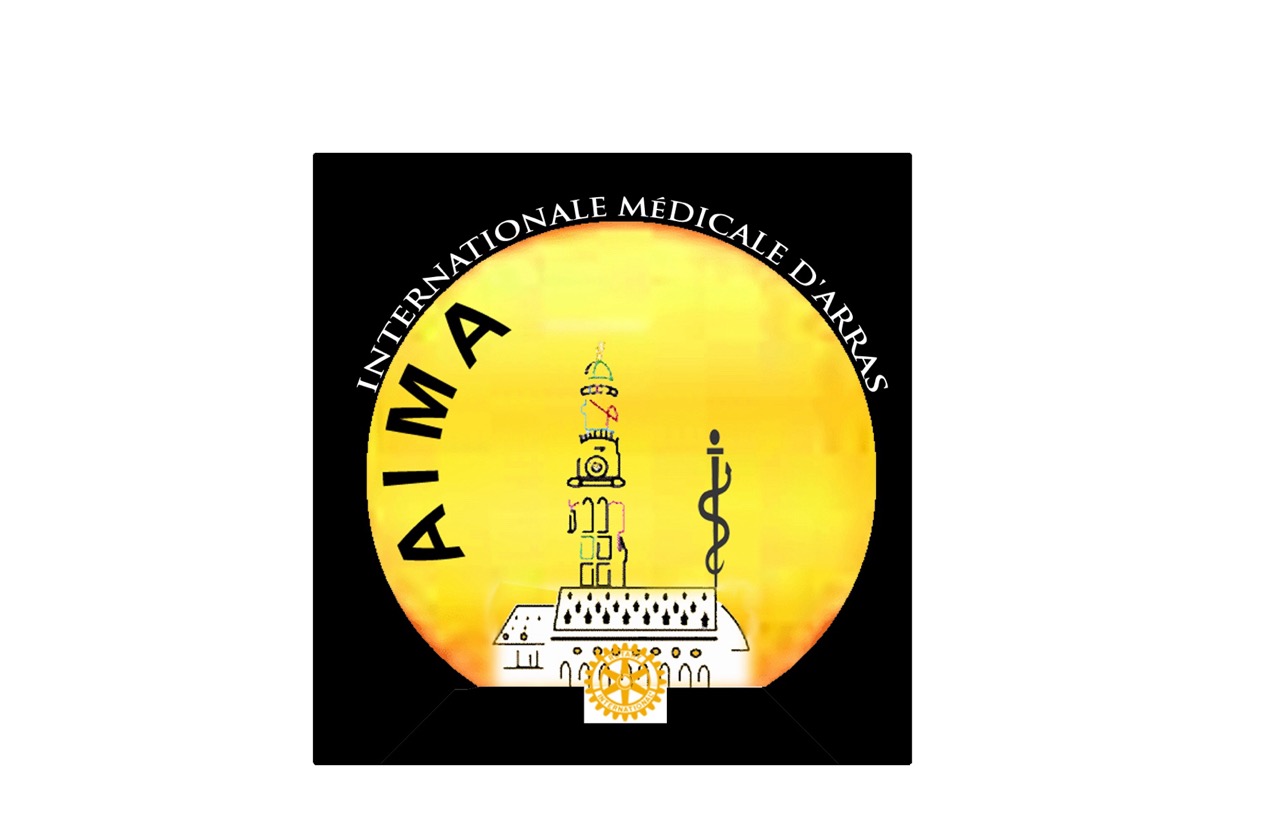 2018
Mission chirurgie plastique, urologique, médecine générale
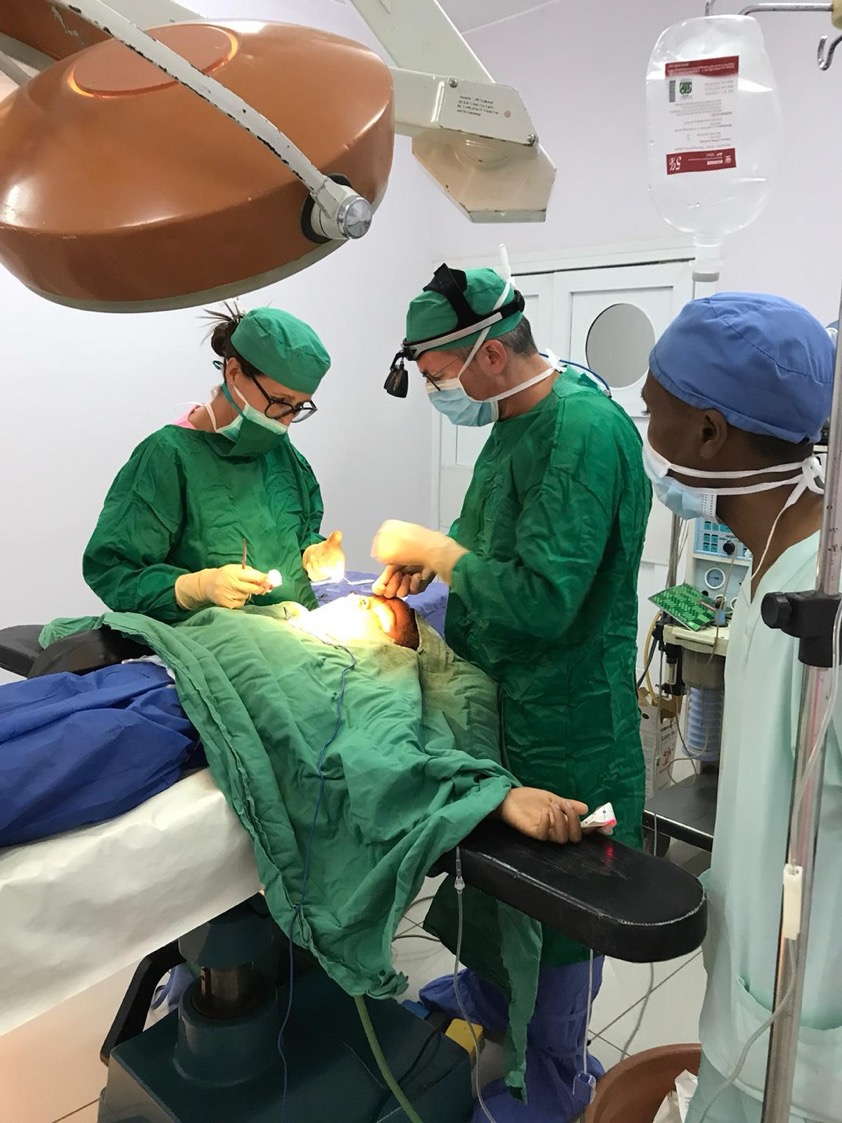 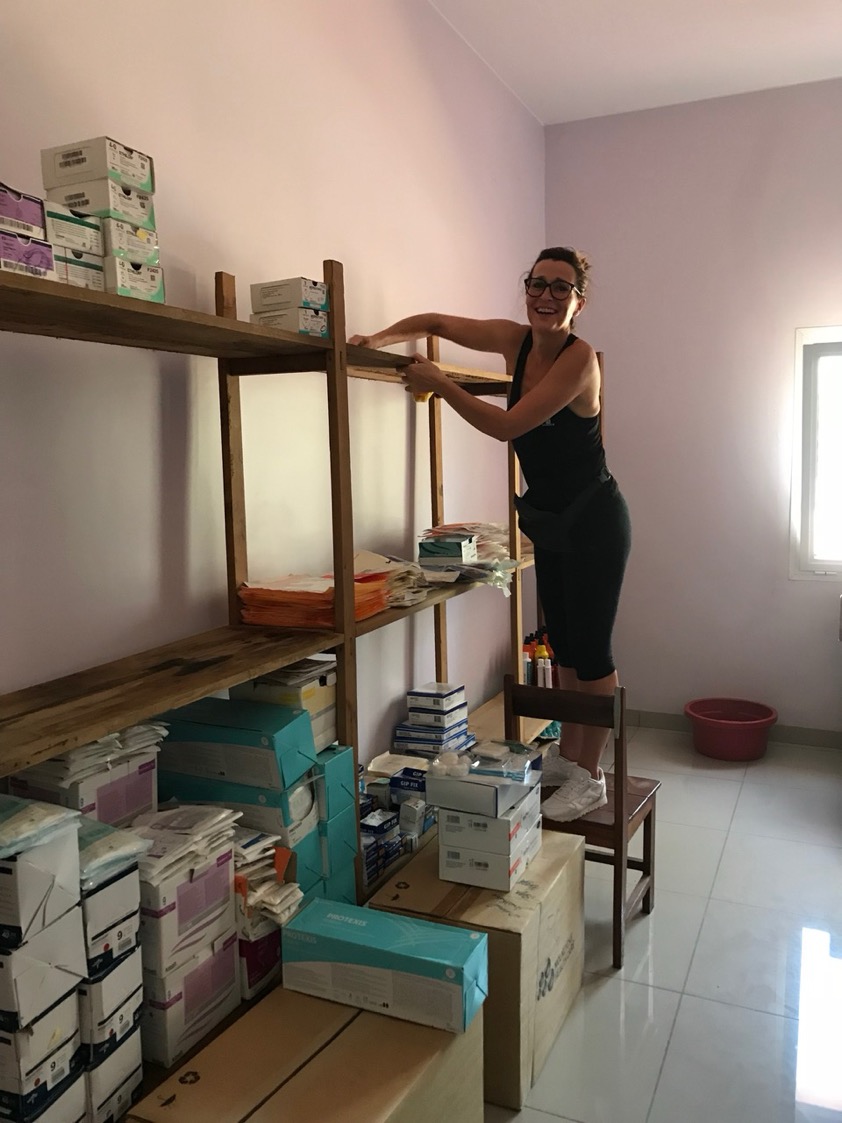 Un grand rangement
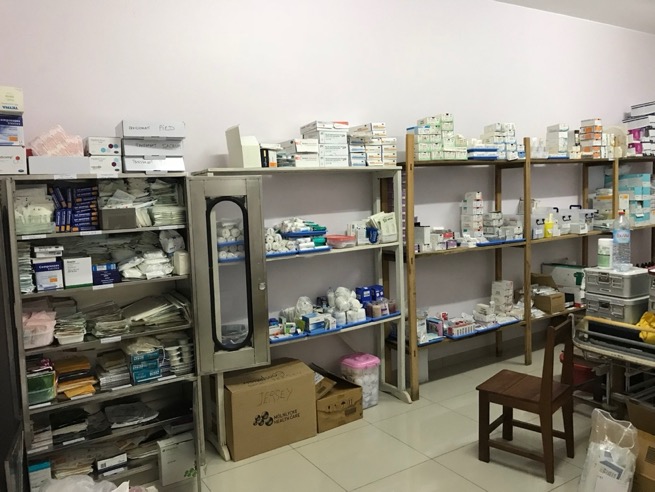 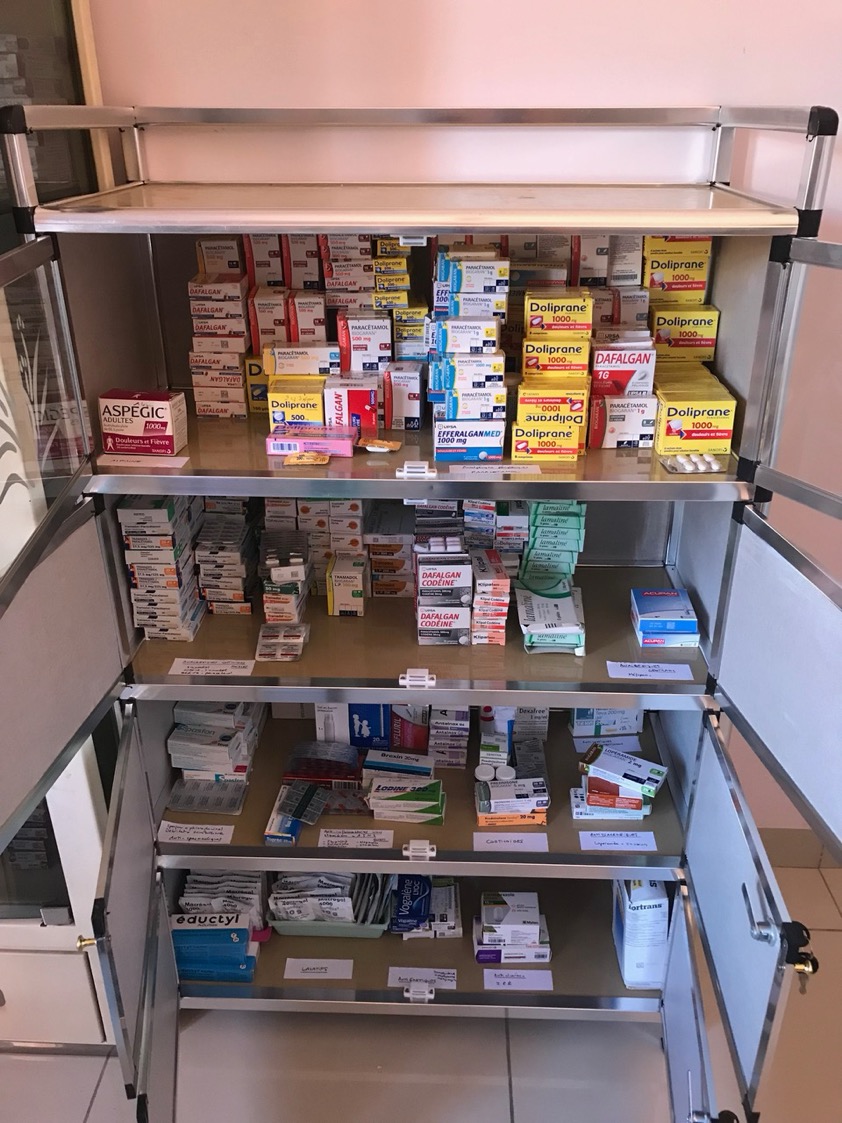 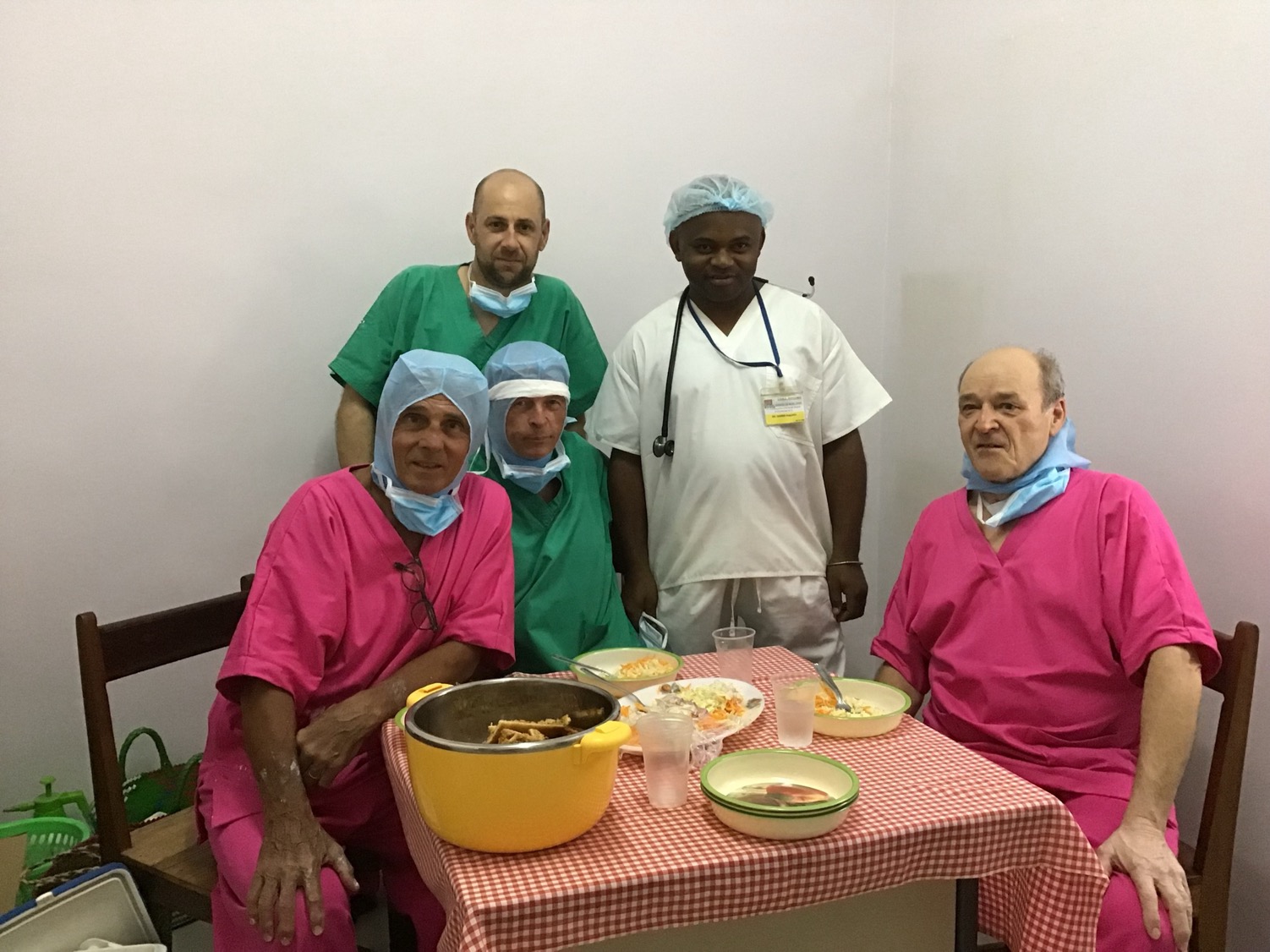 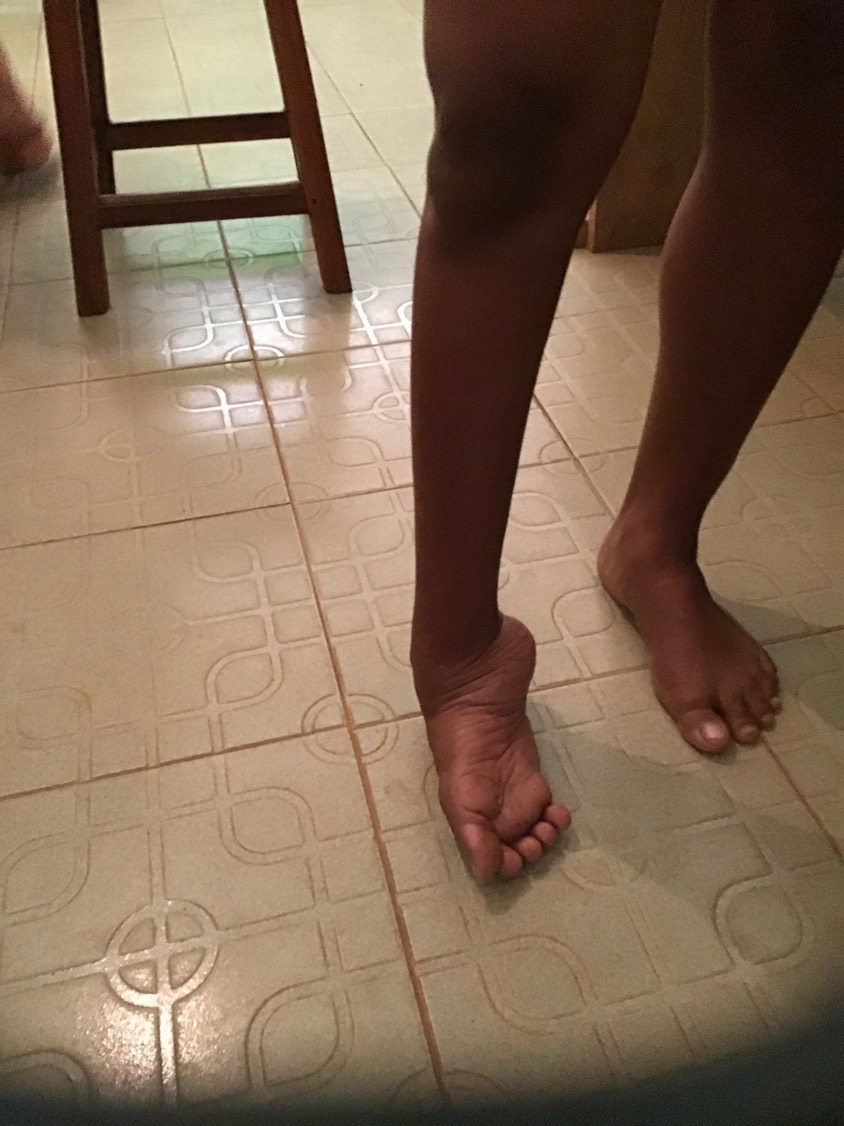 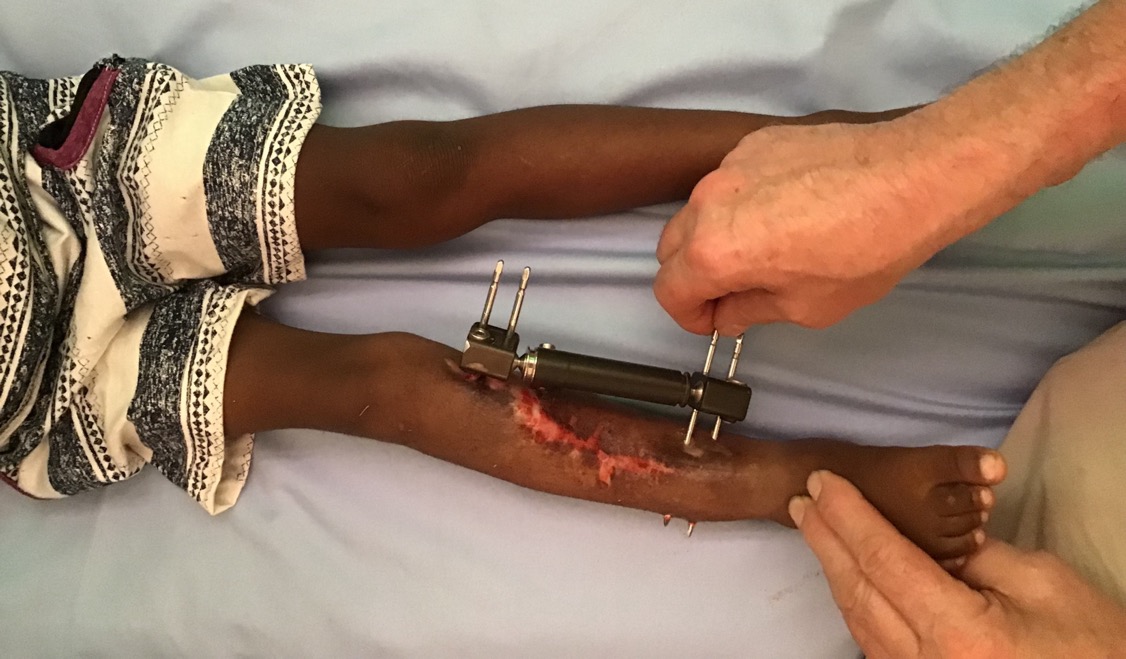 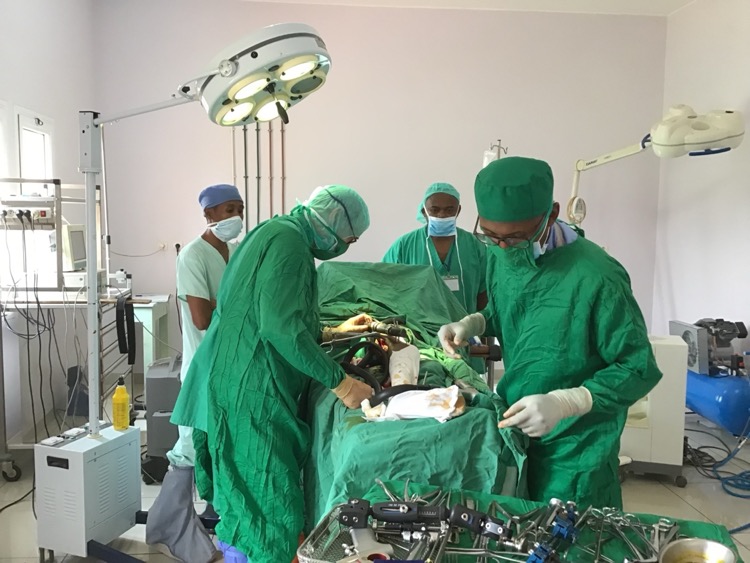 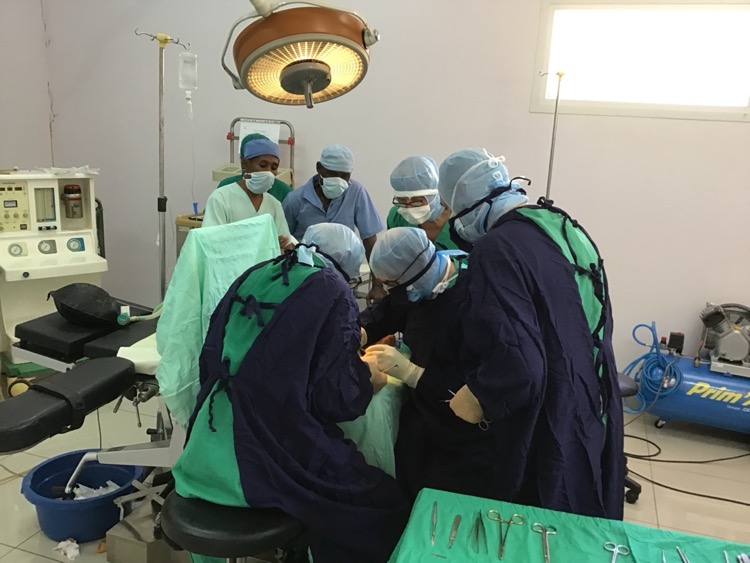 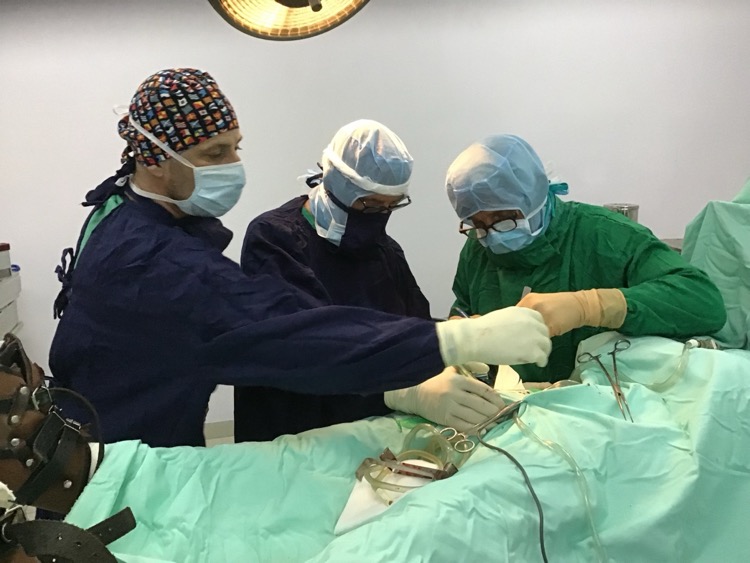 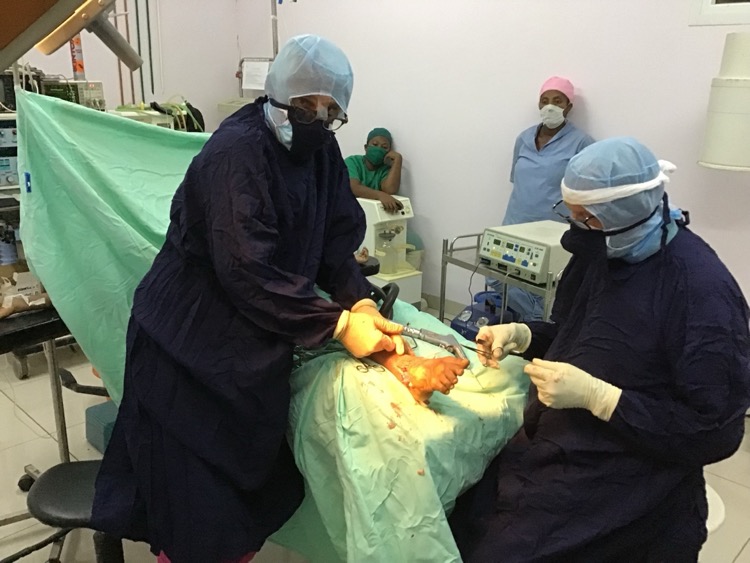 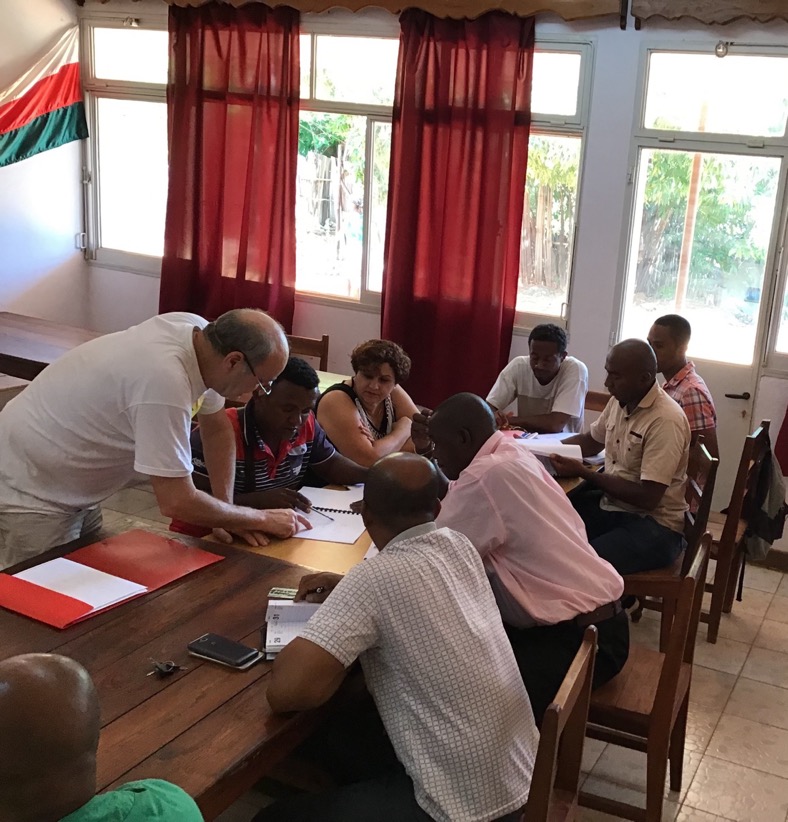 Préparation chantier adduction d’eau
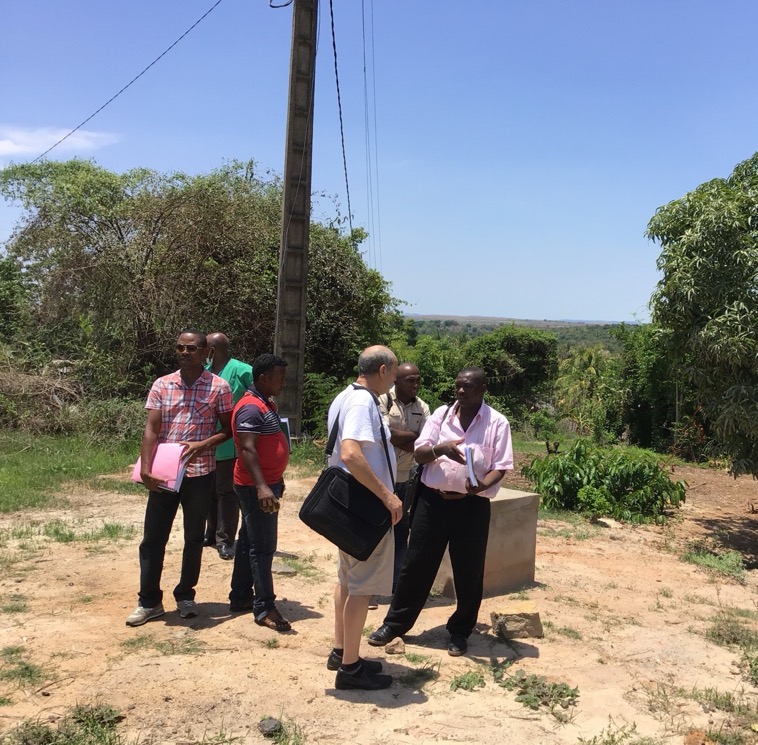 Le site du forage
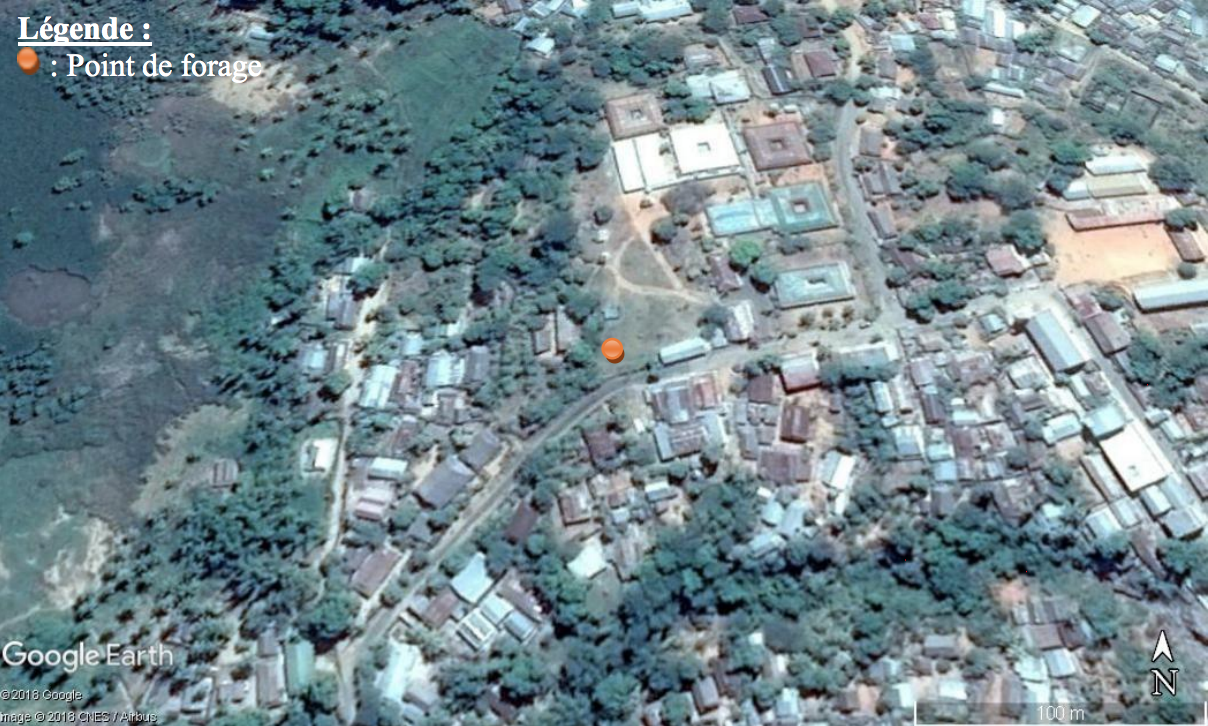 Début des travaux le 8 mars 2018
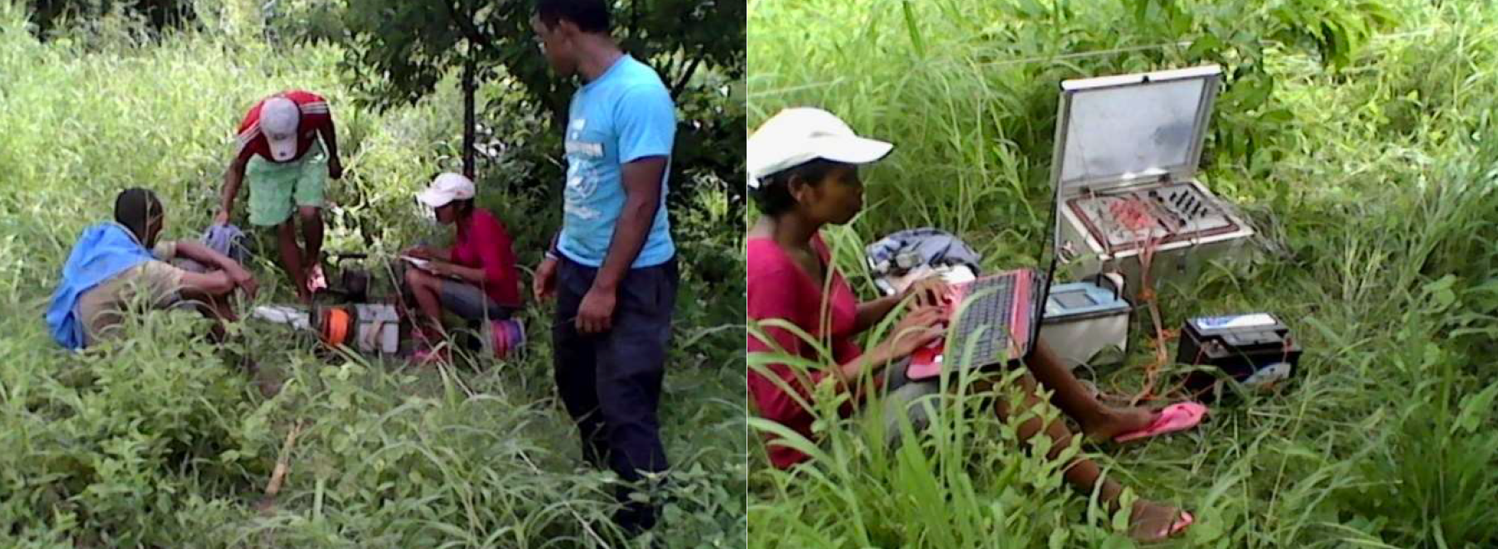 Prospection
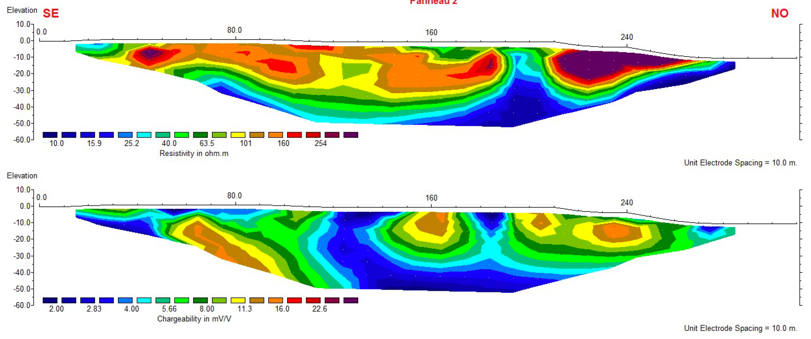 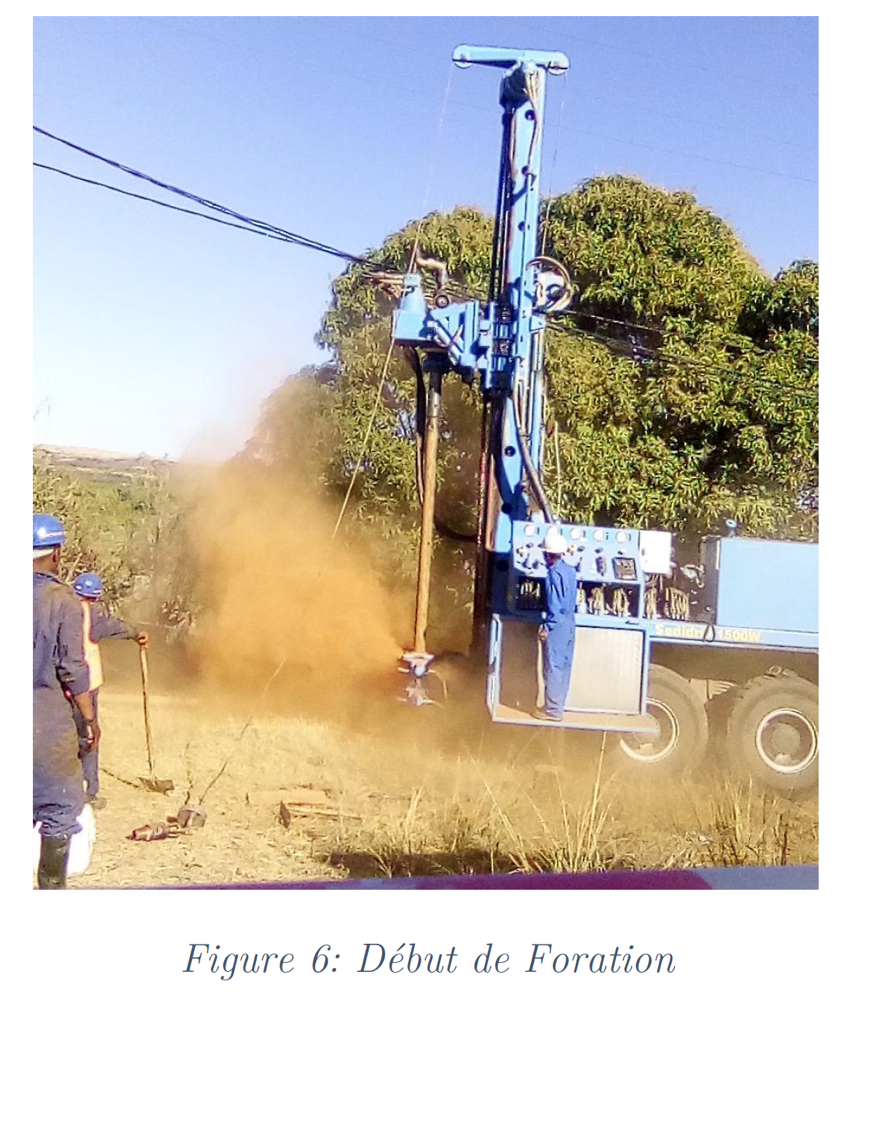 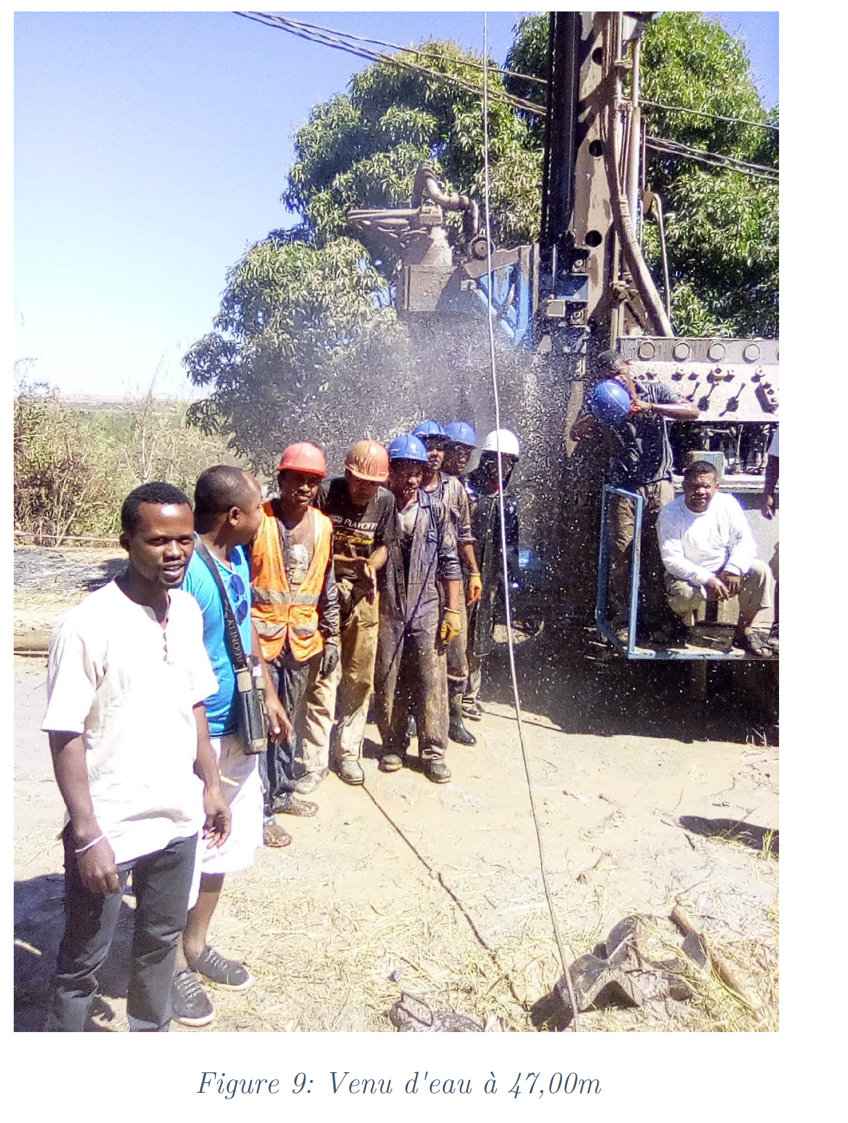 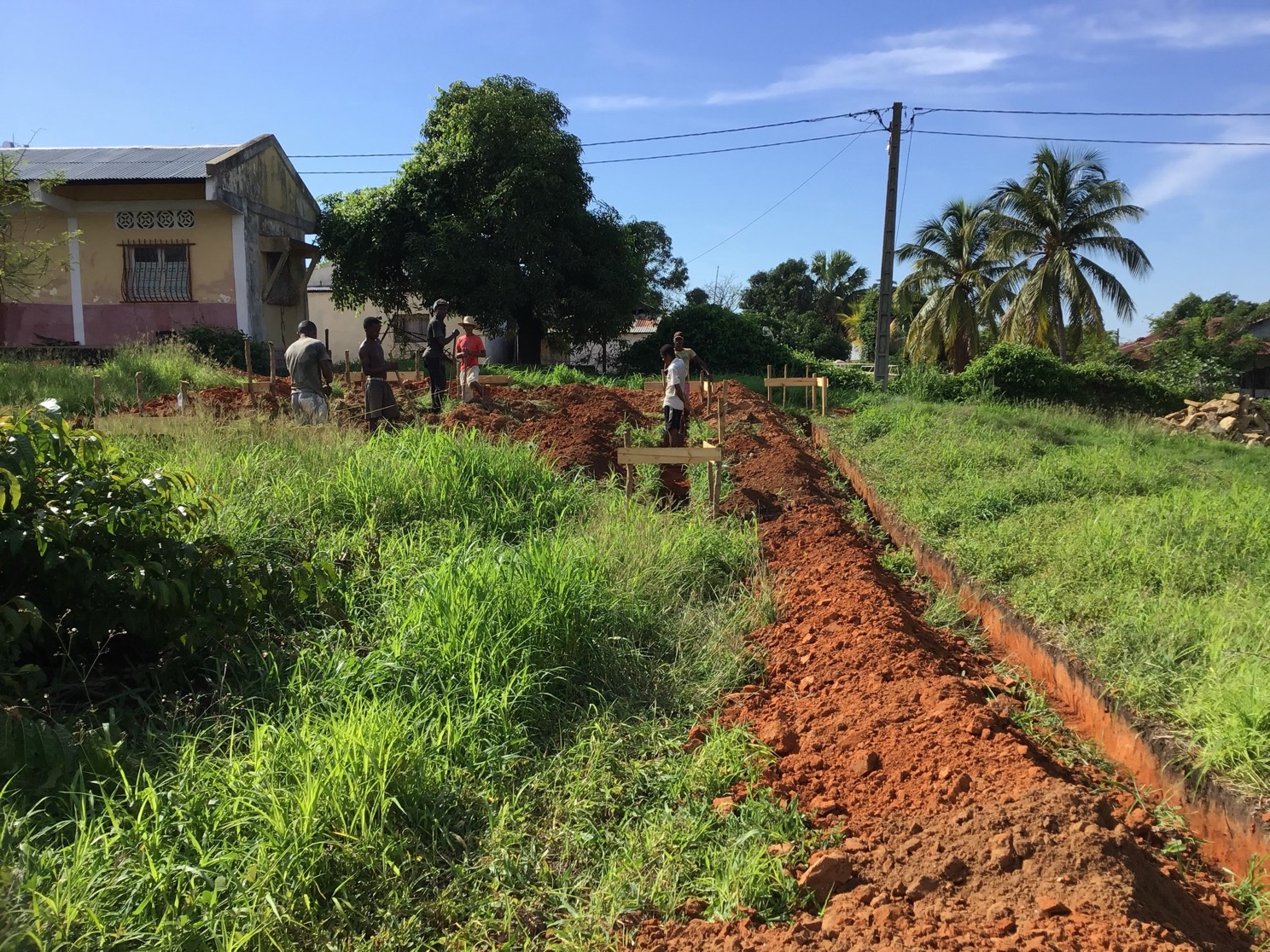 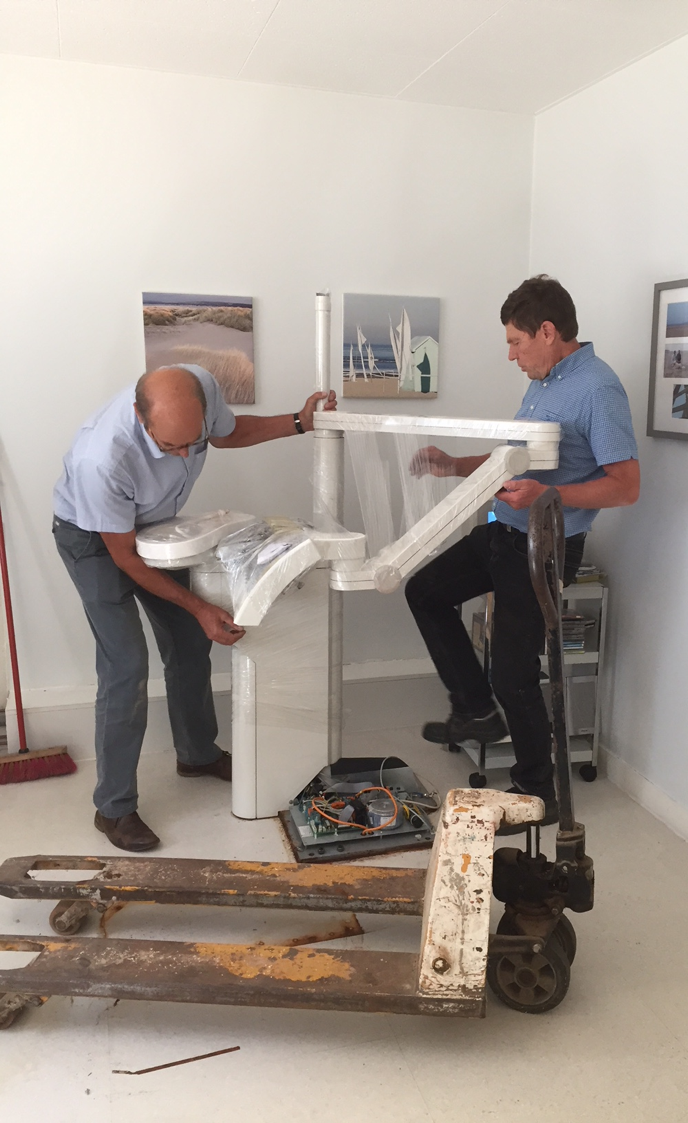 Appareils de radiologie à Dunkerque
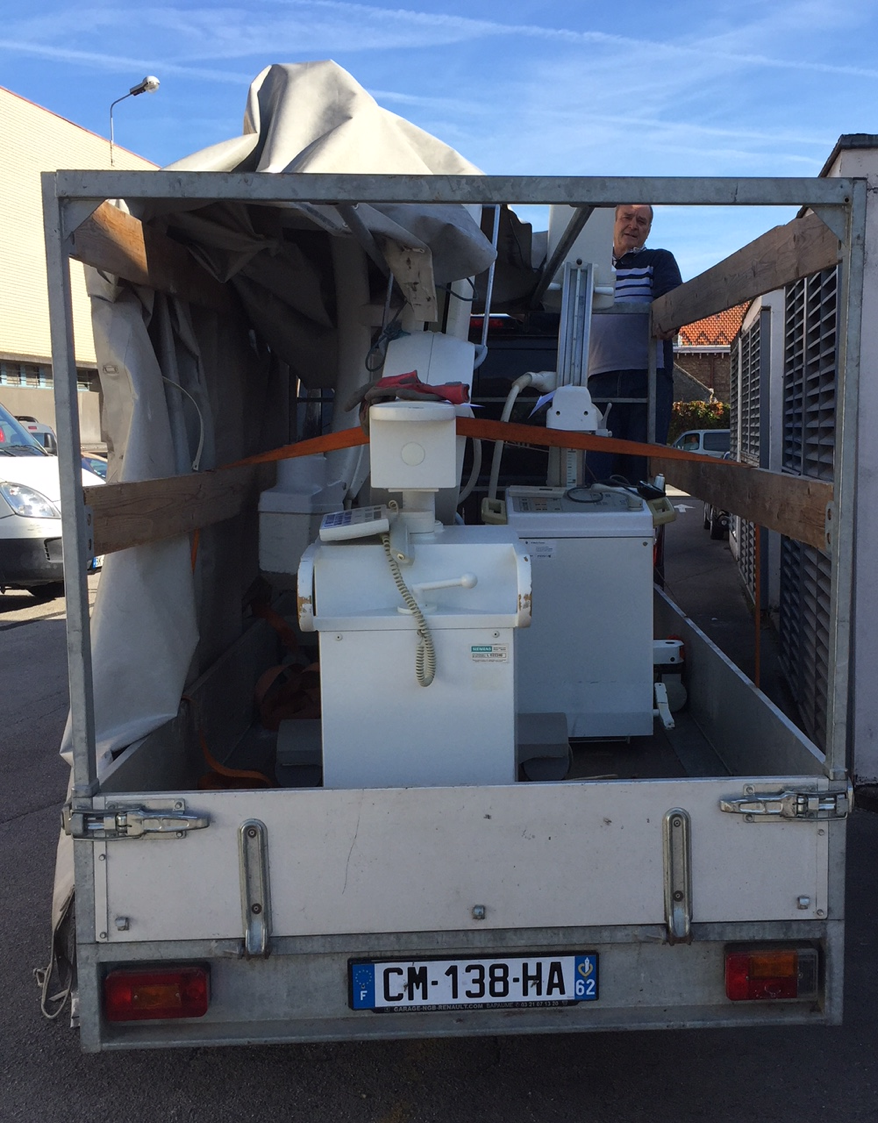 Cabinet de dentisterie sur Paris
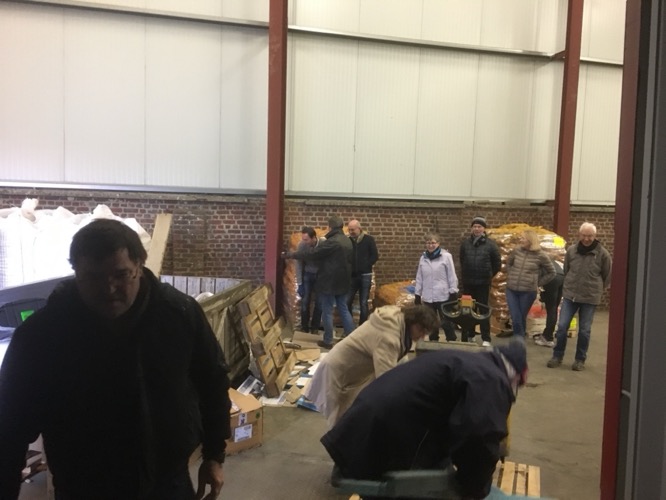 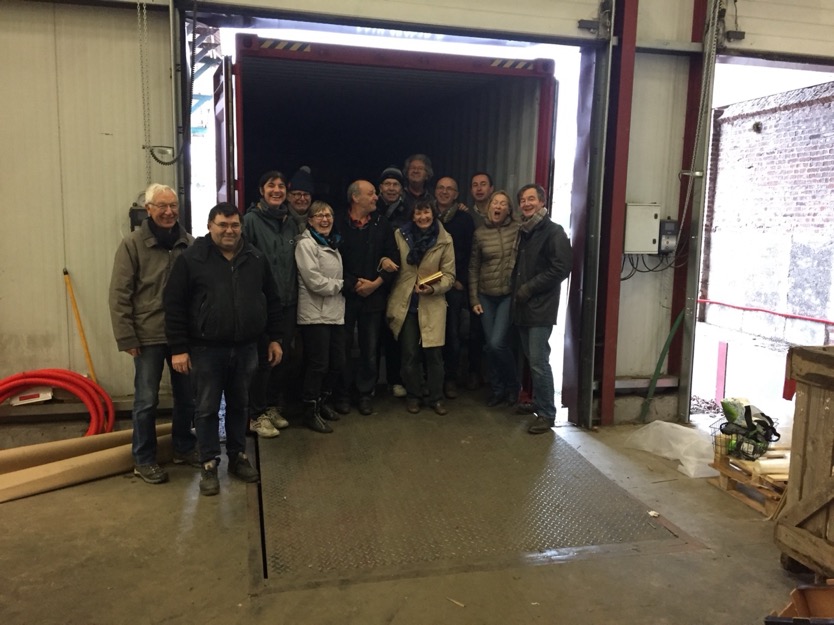 20 décembre Le 5° container
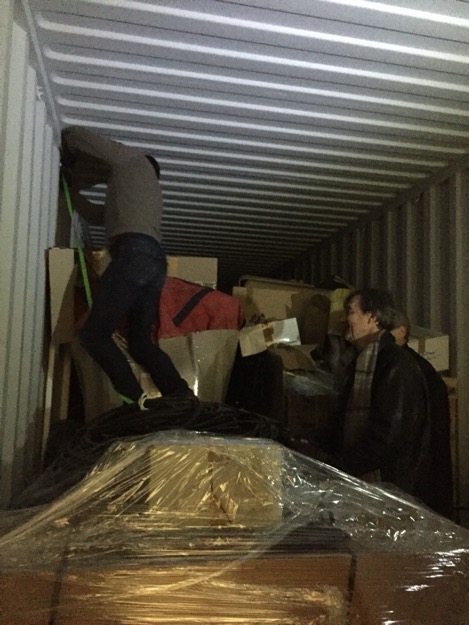 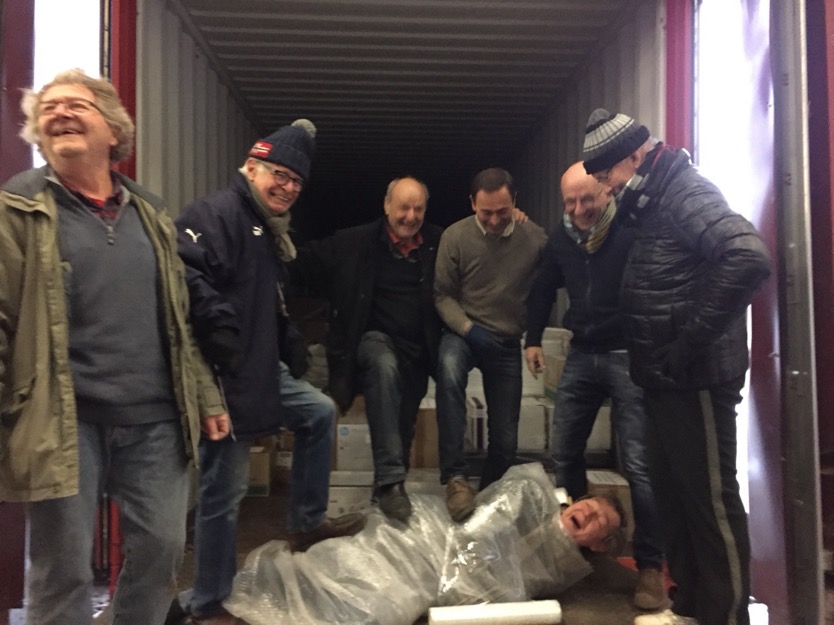